BOSTON COLLEGE WORLD-WIDE WEBINARS
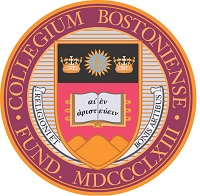 Fight the Impostor Syndrome Improve Your Confidence & Career
Kim Meninger ’97, MBA ’08
Executive Coach
Agenda
What is the Impostor Syndrome?
What does it look like?
Why is it problematic?
Why does it happen?
What can you do about it?
Where can you find additional resources?
Is This You?
I attribute my success to luck or timing, rather than my own skills and talents.
I worry that others will find out that I’m not as competent or capable as they think I am.
I’ve unknowingly deceived people into thinking I’m good enough for this job.
I feel undeserving of my success. 
At any moment I will be exposed as a fraud.
3
Who Else Suffers?
“I have written eleven books, but each time I think, ‘uh oh, they’re going to find out now. I’ve run a game on everybody, and they’re going to find me out.’ ” ~ Maya Angelou, Poet

"There are an awful lot of people out there who think I'm an expert. How do these people believe all this about me? I'm so much aware of all the things I don't know.” ~ Margaret Chan, Chief of the World Health Organization

“The exaggerated esteem in which my lifework is held makes me very ill at ease. I feel compelled to think of myself as an involuntary swindler.” ~ Albert Einstein
4
What Is the Impostor Syndrome?
Feelings of self-doubt, inadequacy and incompetence despite contradictory evidence
Most common among high achieving people
Commonly occurs at transition points
Affects both genders
5
What Does It Look Like?
A vicious cycle of anxiety and short-term relief
Fear of failure
A strong need to be the best
Perfectionism
Unwillingness to internalize positive feedback
Fear of success
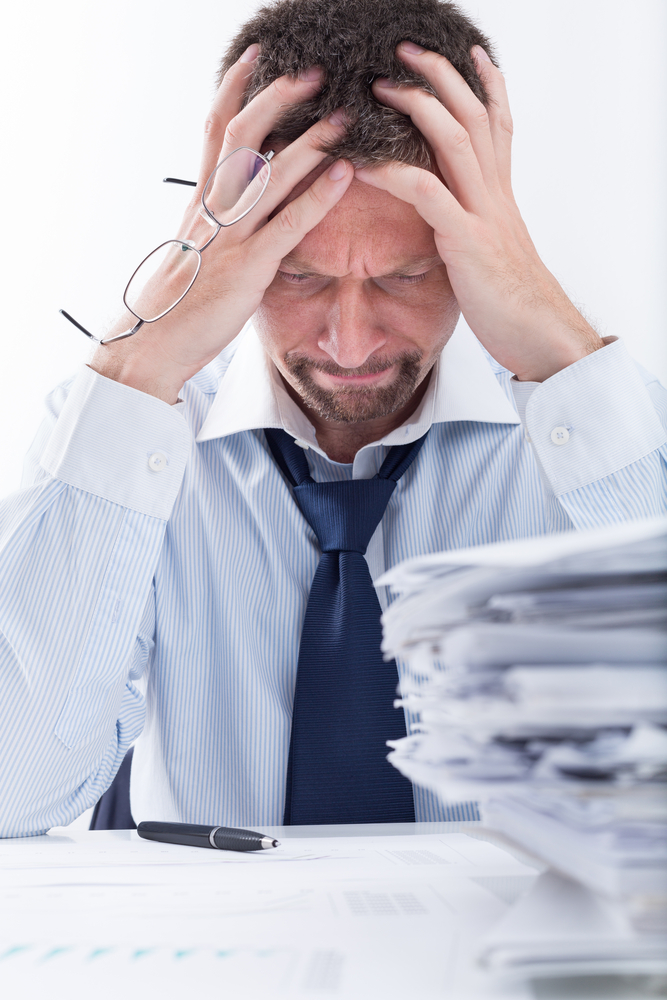 6
Why Does It Matter?
Stress
Physical & Emotional Effects
Relationship Issues
Lack of personal & professional satisfaction
Unreached potential
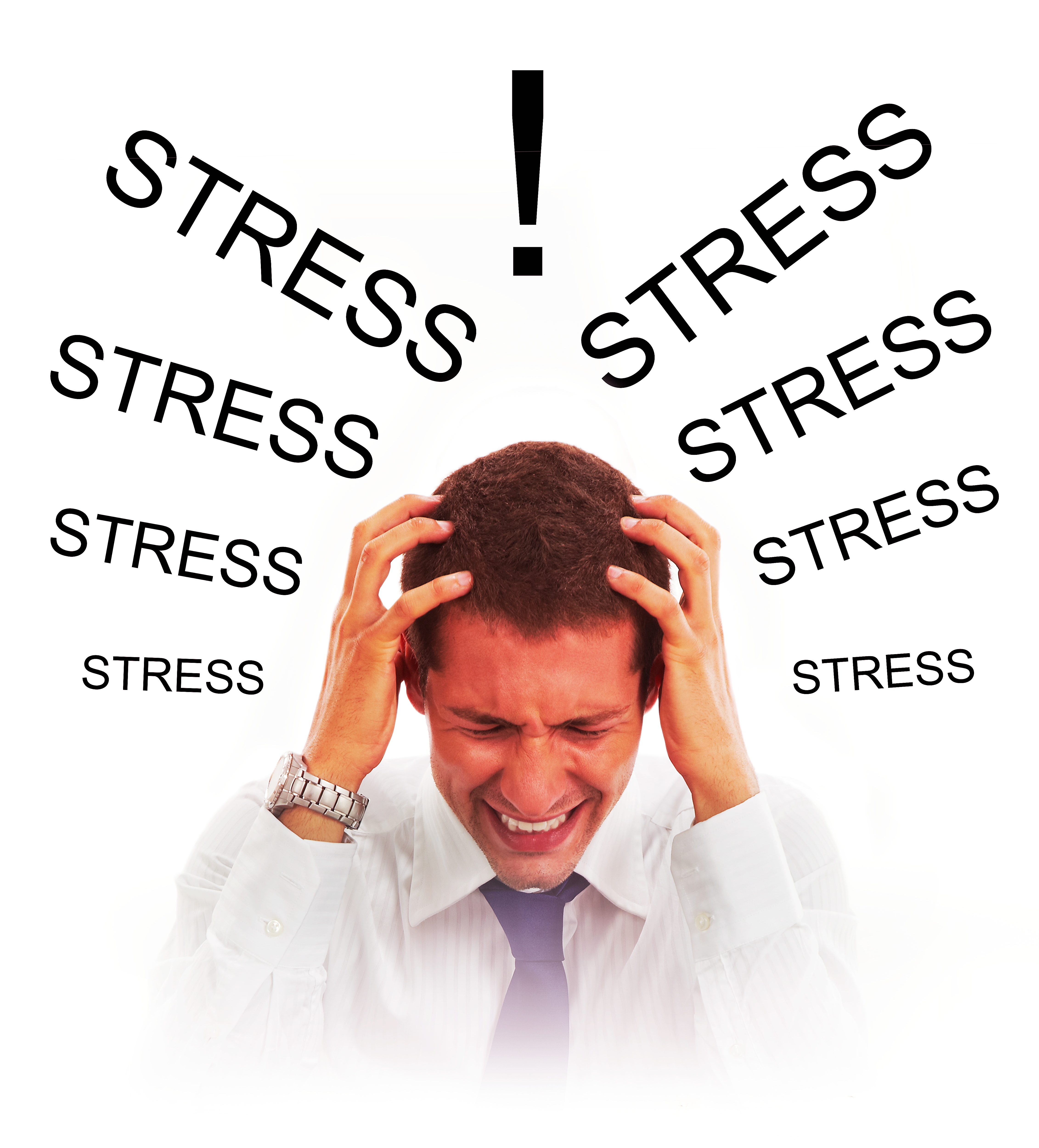 7
How Did You Get Here?
Early family influences
Messages about success and failure
Myths and labels
First in your family
Decision to pursue an alternative path
Pressure to represent your group
Limited diversity
Unsupportive organizational cultures
Competition, hostility
8
What Can You Do?
Acknowledge the presence of the Impostor Syndrome
Share your feelings with others
Understand the roots of your feelings
Own your success
Accept external validation
Leverage your resources
Evaluate your environment
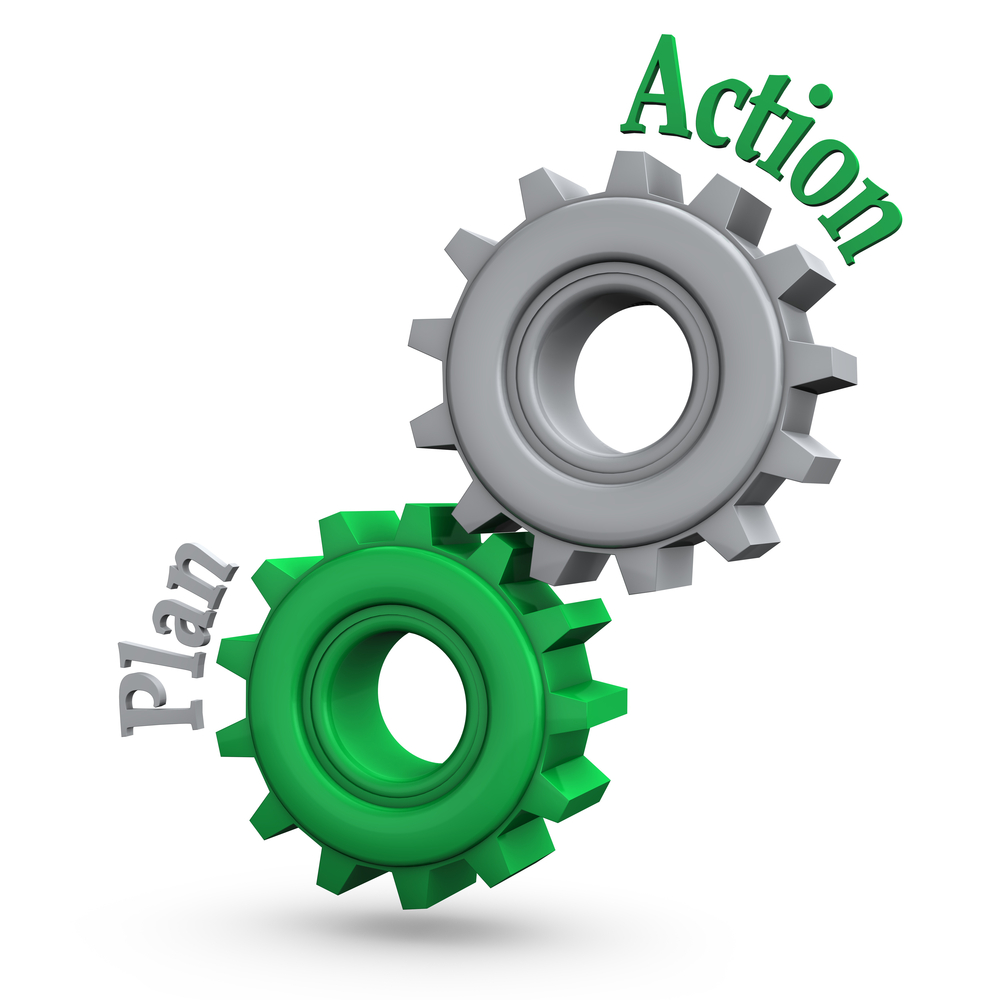 9
Questions?
Additional Resources
The Impostor Phenomenon Overcoming the Fear that Haunts Your Success, Dr. Pauline Rose Clance
Secret Thoughts of Successful Women Why Capable People Suffer from the Impostor Syndrome and How to Thrive in Spite of It, Valerie Young
The Confidence Code The Science & Art of Self-Assurance – What Women Should Know, Katty Kay & Claire Shipman
The Empress Has No Clothes Conquering Self-Doubt to Embrace Success, Joyce M. Roche
11
Additional Online Resources
Learning to Deal with the Impostor Syndrome
New York Times, October 26, 2015

The Personality Traits that Make Us Feel Like Frauds
Harvard Business Review, October 22, 2015

Feel Like a Fraud?
American Psychological Association

TED Talks|Your Body Language Shapes Who You Are
Amy Cuddy, YouTube
12
Contact Me
Have a question or comment? 
Need additional support?

Visit: www.ExecutiveCareerSuccess.com
Email: Kim@ExecutiveCareerSuccess.com
Connect: www.LinkedIn.com/in/KimMeninger
13